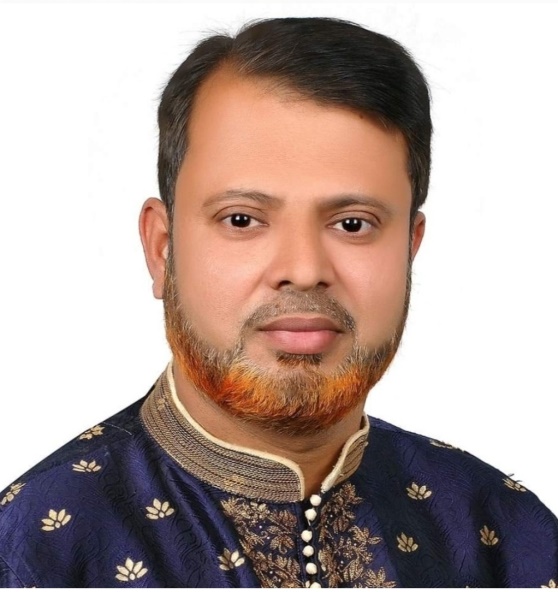 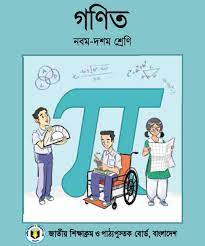 মোহাম্মদ ময়নাল হোসেন চৌধুরী 
সহকারি শিক্ষক (টেকনিক্যাল)
নবীনগর সরকারি উচ্চ বিদ্যালয়
শ্রেণিঃ নবম?দশম
বিষয়ঃগনিত (জ্যামিতি)
অনুশীলনী-৬.৩
Mohammed Mainal Hossain Chowdhury
স্বাগতম
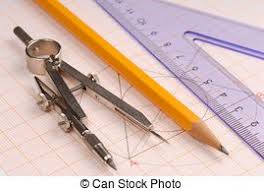 Mohammed Mainal Hossain Chowdhury
জ্যামিতি
আজকের পাঠ অনুশীলনী ৬.৩ এর ১৩ নং প্রশ্নের গাণিতিক সমাধান
Mohammed Mainal Hossain Chowdhury
এই পাঠ শেষে শিক্ষার্থীরা-----
সমকোণী ত্রিভুজের একটি কোণ সমকোণ হলে অপর দুই কোণের সমষ্টি একসমকোণ  তা ব্যাখ্যা করতে পারবে
এবং ত্রিকোণমিতিক অনুপাত ব্যবহার করে  পাঠ সংশ্লিষ্ট উপপাদ্য টি প্রমান করতে পারবে।
Mohammed Mainal Hossain Chowdhury
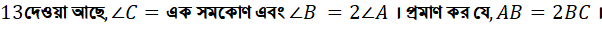 A
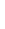 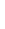 C
B
বিশেষ নির্বচনঃ
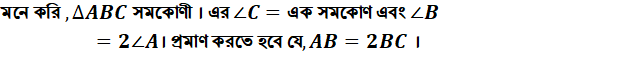 প্রমাণঃ
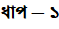 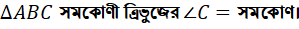 Mohammed Mainal Hossain Chowdhury
A
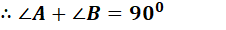 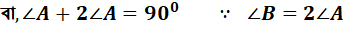 B
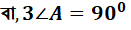 C
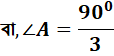 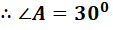 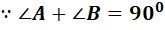 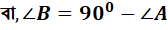 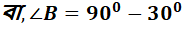 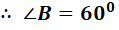 Mohammed Mainal Hossain Chowdhury
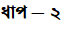 A
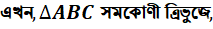 B
C
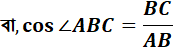 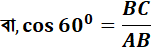 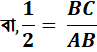 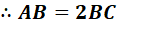 প্রমাণিত